[Facility Name]: Saving Money in Purchasing [Category] using at Total Cost of Ownership Approach
EPP Case Study
[Speaker Notes: Category Example: Surgical Lighting]
Facility Description
EPP Project – [Category]
[Facility] assessed [Product A, such as CFL light fixtures] and [Product B, such as LED light fixtures]. 
[Why these products were chosen]
[What is the goal desired]
[Speaker Notes: What are you evaluating and why?

example: Surgical Lighting]
Getting Leadership Support
[ xx  ]
Key Participants
[VP of Supply Chain]
[Speaker Notes: Describe how leadership support was achieved  (example: case studies showing potential for cost savings; supplier marketing materials)
Describe key players involved]
[Category]: Products Evaluated
Option: Insert category picture
[Speaker Notes: Edit/insert key pieces of general information about the category relevant to  the case study; some examples provided]
[Category]: Cost Elements Evaluated
Acquistion
Ex. Purchase price
Ex. Delivery
Use
Ex. Labor
Ex. Cleaning
Disposal
Ex. waste cost from packaging
Ex. waste cost from consumables
[Speaker Notes: List the type of costs that your organization considered in the assessment that fall under acquisition, use, disposal.]
[Category]: Results
Summary results statement

[Insert chart from TCO results]
[Speaker Notes: Add summary results statements
Examples may include: Product has higher cost in Year 1 but saves $X over the total  cost of ownership; Product has the lower cost when considering costs to operate (>6 years)]
Tipping the Scale in Our Favor
[Category]: Results
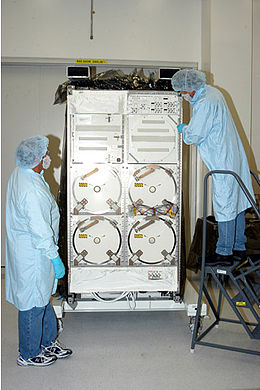 Insert picture that depicts category and any cost elements in use
Total- $
Total- $
[Speaker Notes: This illustrates the key total costs (all products) in a visual way and does not share confidential unit prices from the calculator.   
Edit the data to add comparison of other products. List the products in order of cost with the least expensive first and the most expensive last, changing the red text boxes as needed. 
Consider adding a picture for visual aid.]
Lessons Learned
[Speaker Notes: Add two or three lessons learned through this process
Examples: Use a total cost of ownership approach for X products; use the calculator during the X process; getting calculator buy-in took X.]
Conclusion: Benefits of Using a TCO Approach
[Speaker Notes: Describe the benefits to your organization in using a TCO approach.
Example: Identified savings that would not have been found any other way; the savings outweighed the staff time to do the evaluation; we will continue to use the calculator for X products 



.]
For more information
Name
Title
Organization
Email